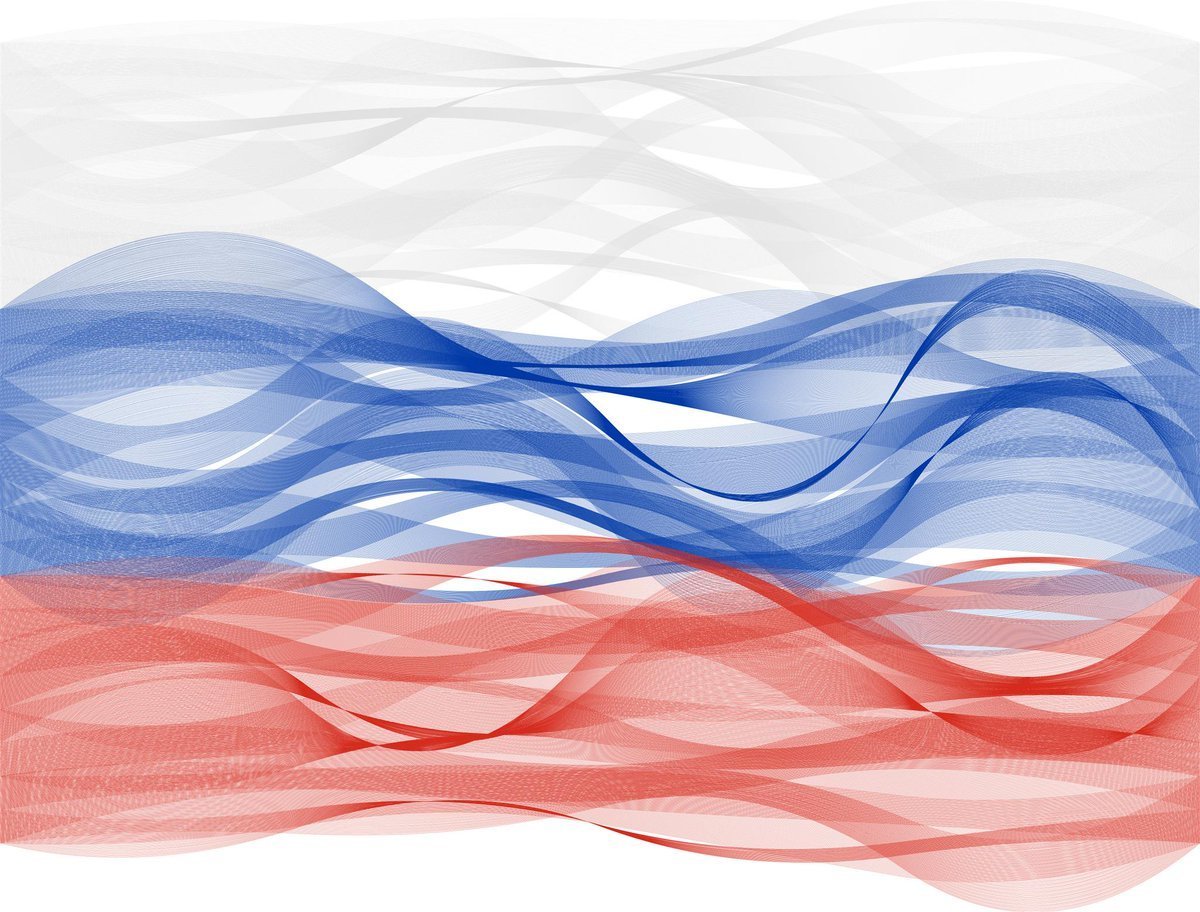 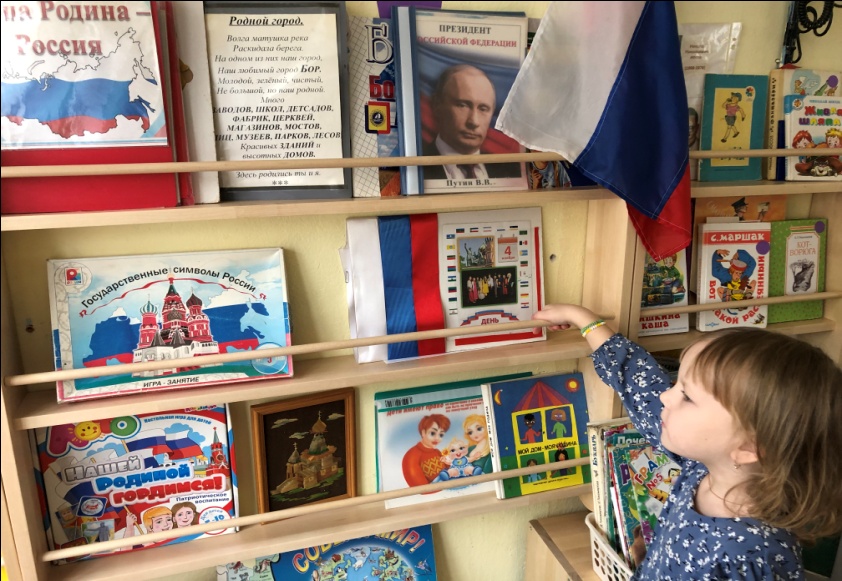 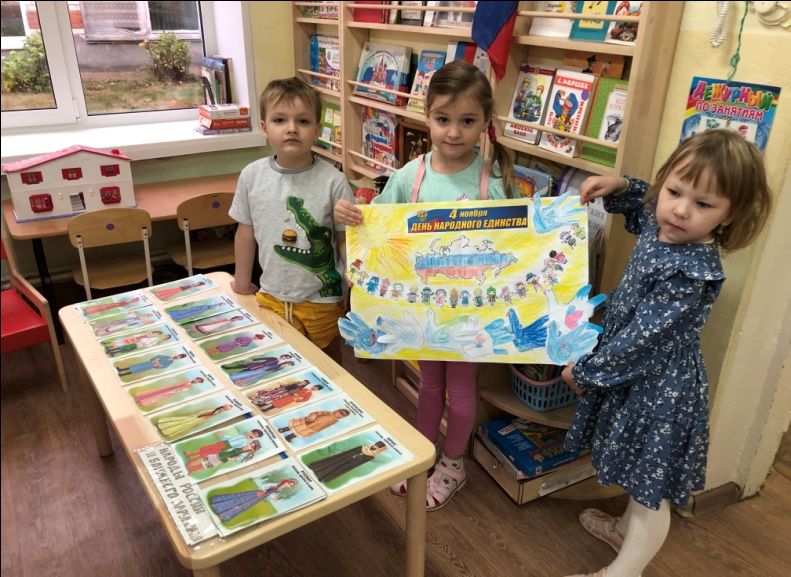 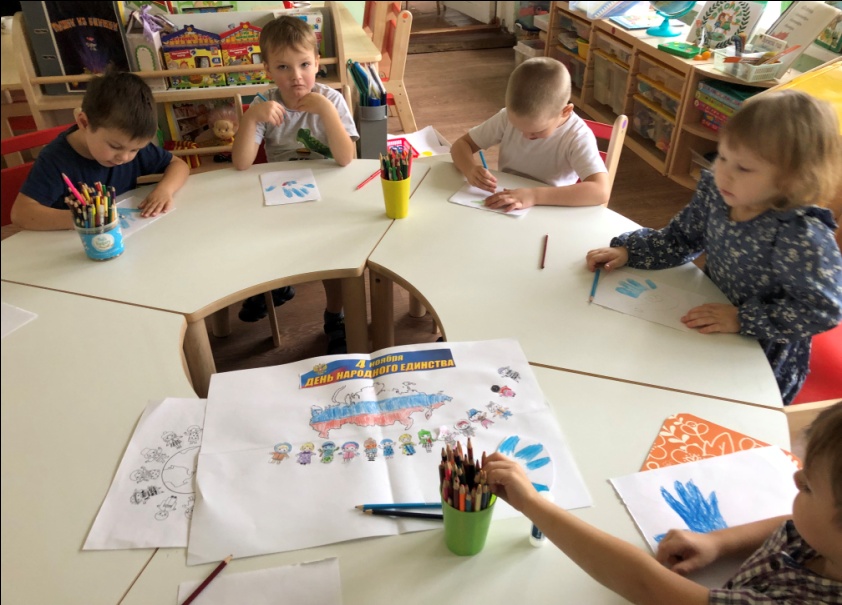 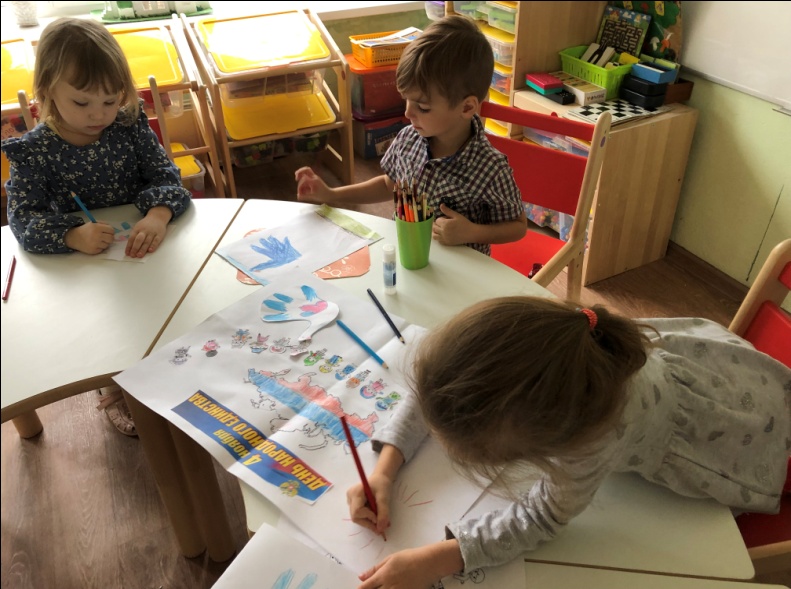 4Ноября
День народного единства